Few questions before we start..
Swappi AI
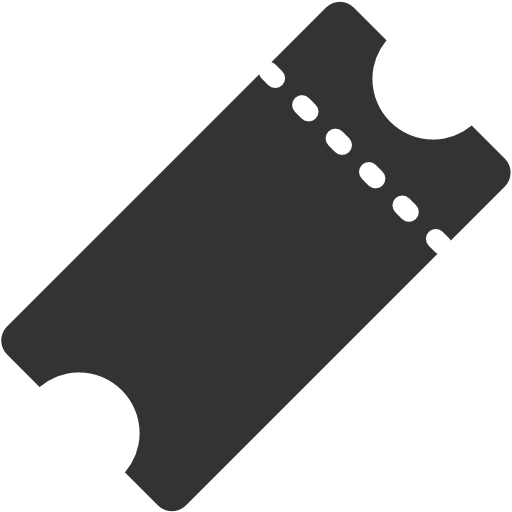 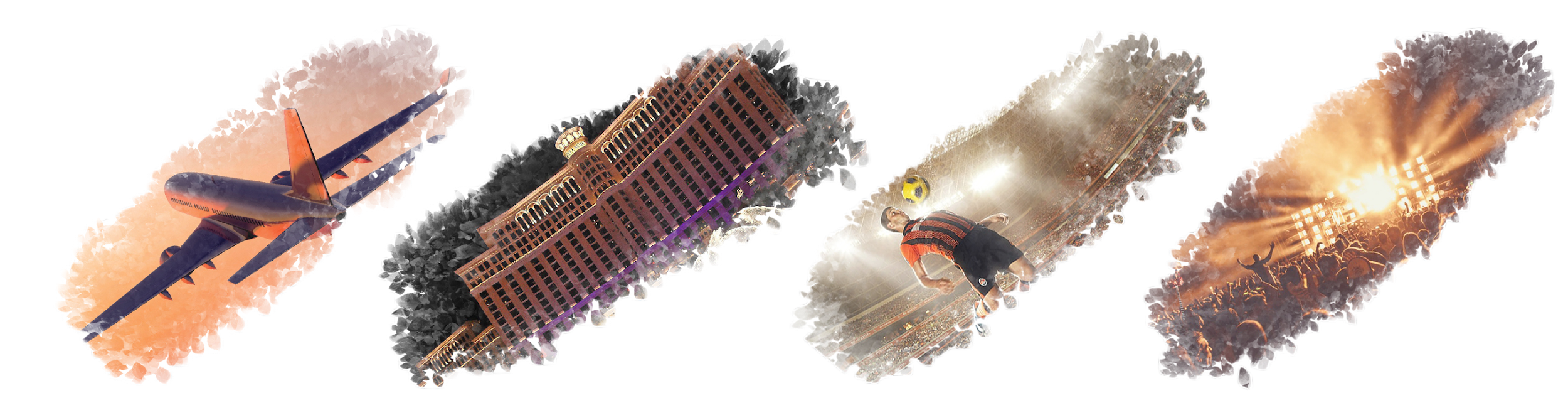 The AI platform for ticket swapping.
© 2023 Swappi AI, Israel. All rights reserved.
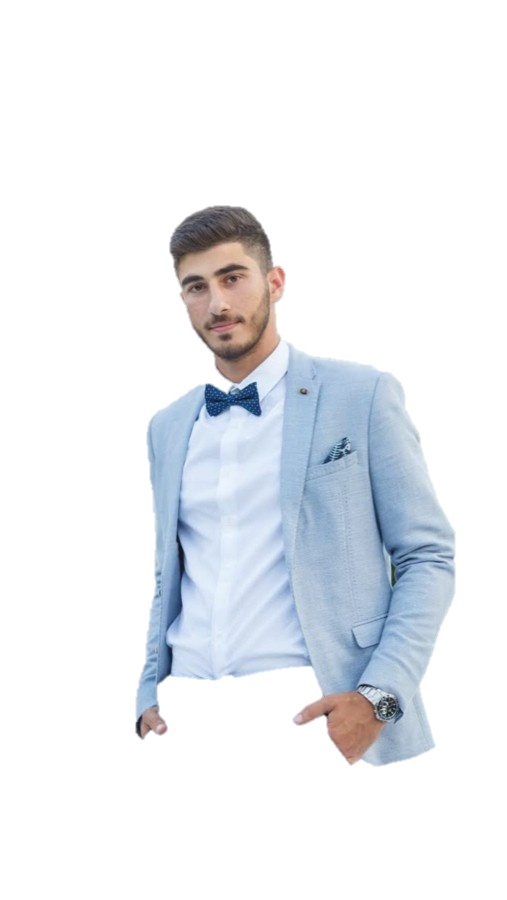 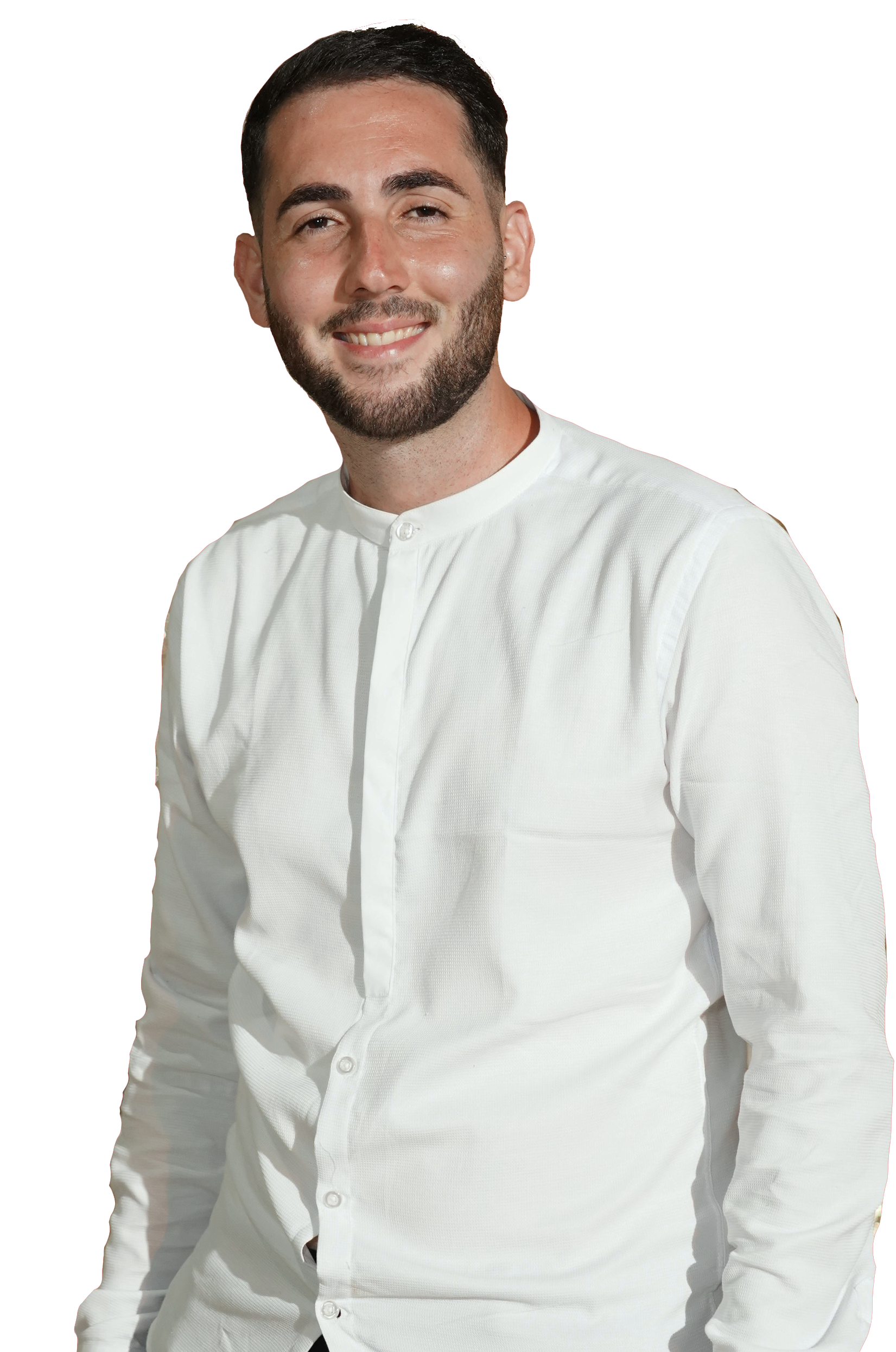 Lidan Danino
Niv Netanel
CEO
CTO
Our Team
Advisor board:
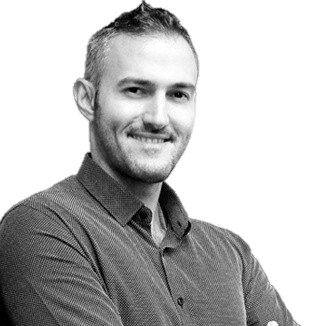 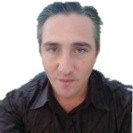 Alex lyhovez
Mark Israel
The pain
The solution
Time!
Direct communication.
Where to post an ad?
Follow lots of sources.
After the Swap, needed to inform the ticket company and change the information.
Saving Time!
Fully automated platform using AI bot.
Convenient and cost-effective solution.
Greater exposure.
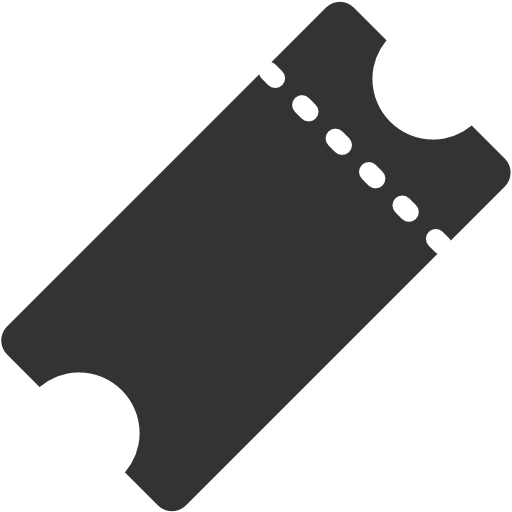 Swappi AI
Swappi AI added value to our users
01
02
03
Bidding auction
AI  services
Loyalty program
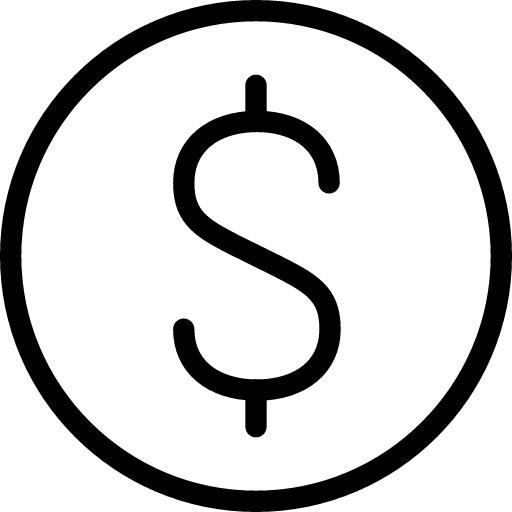 Business model
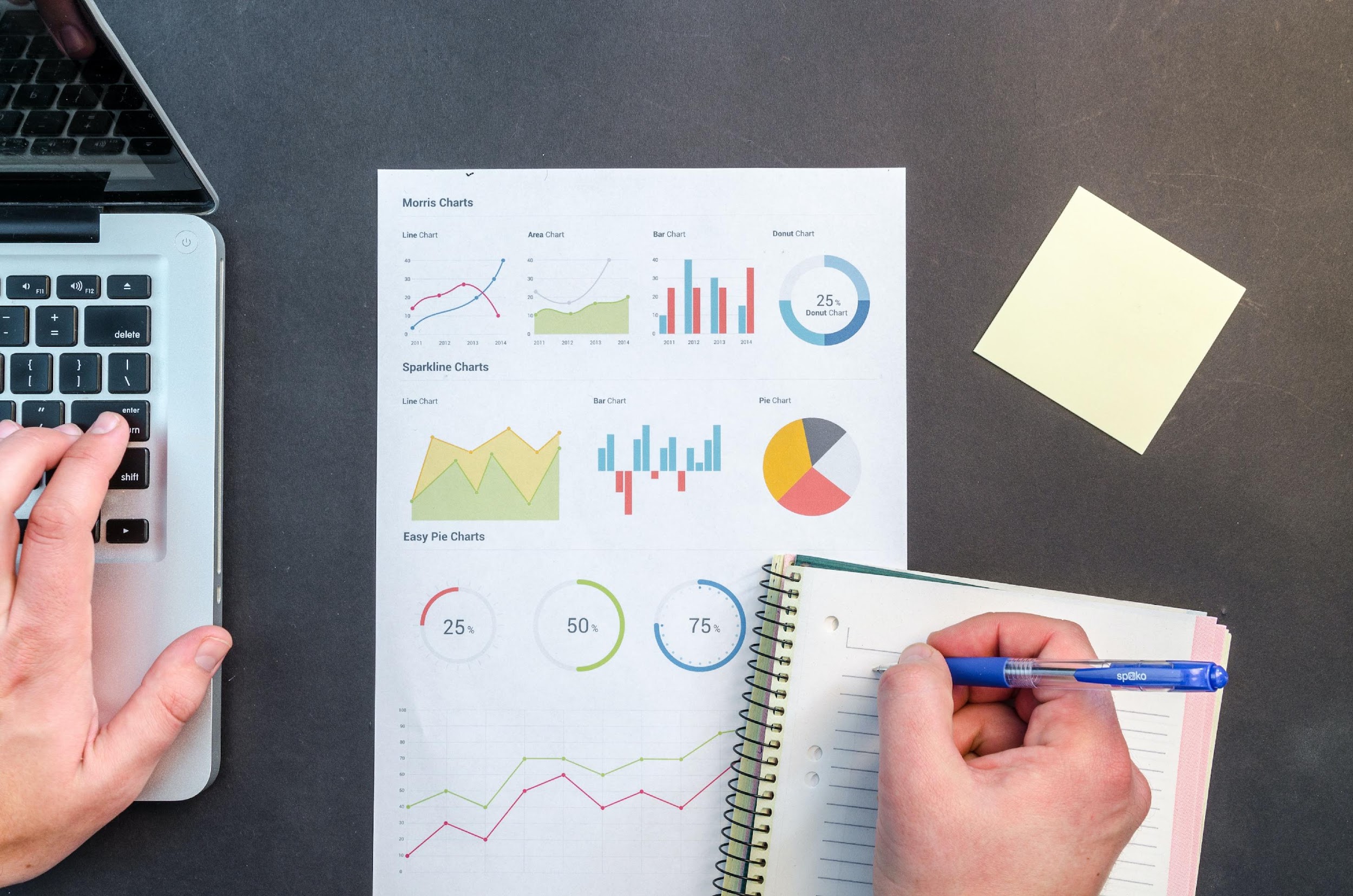 AI services
Advertisements
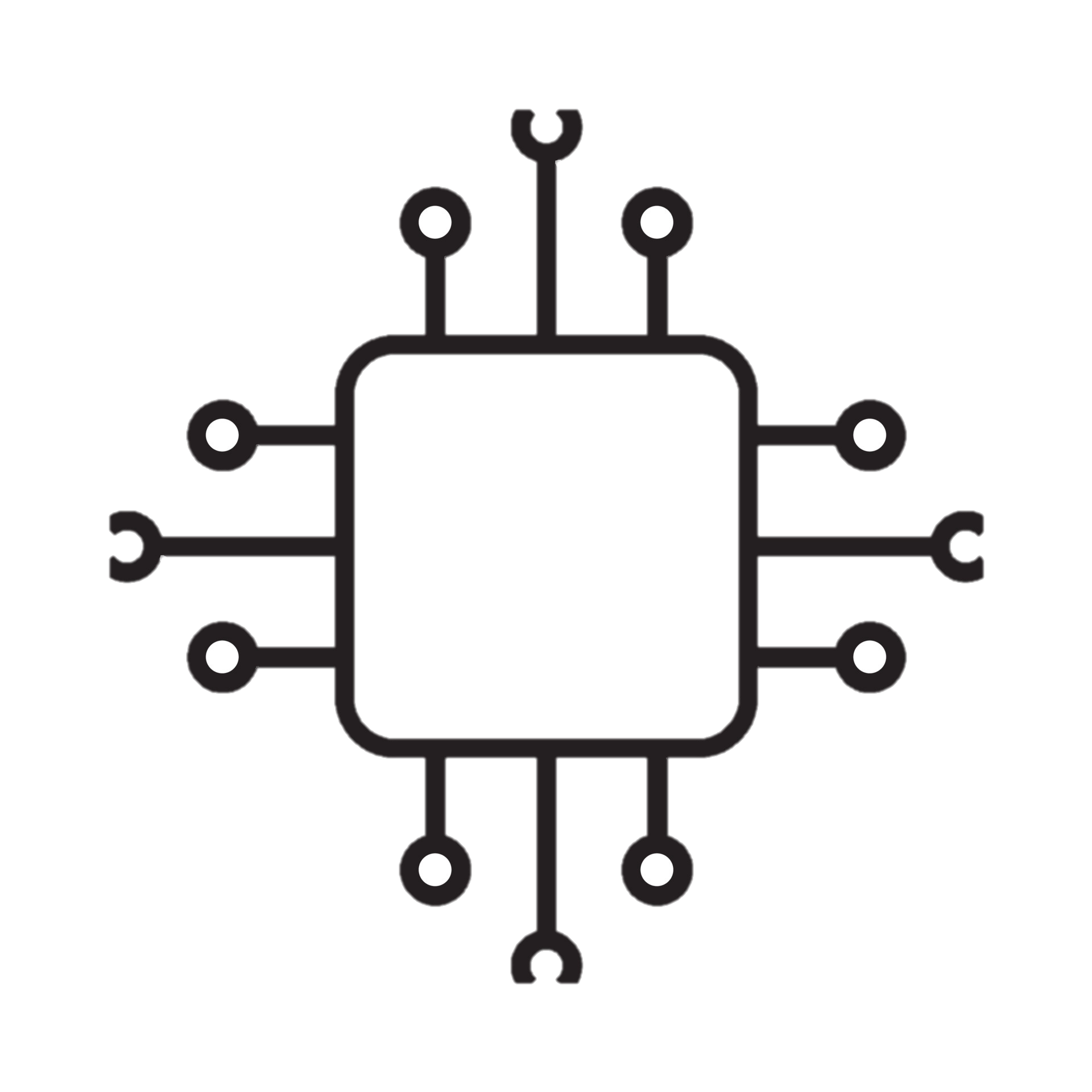 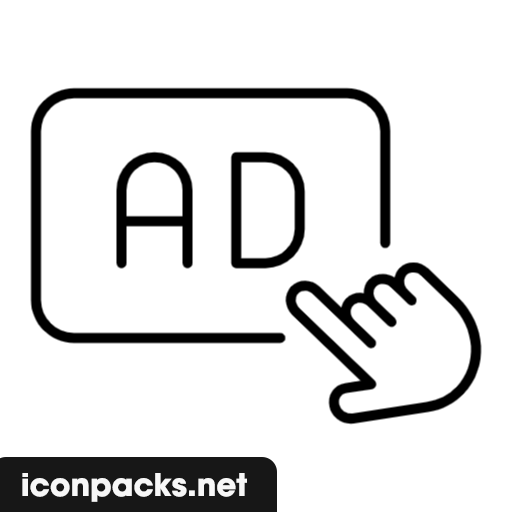 AI
Serving fee
Collaborations
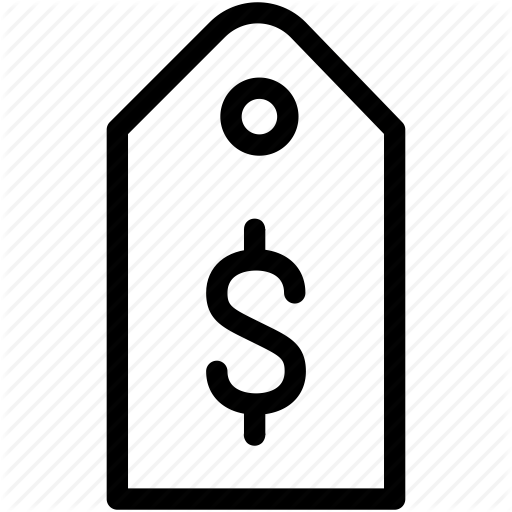 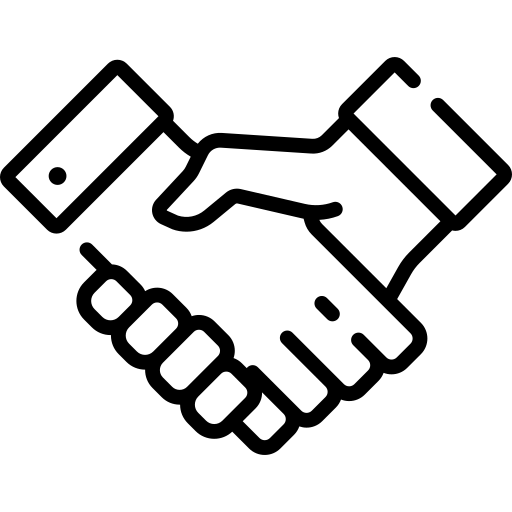 Memberships
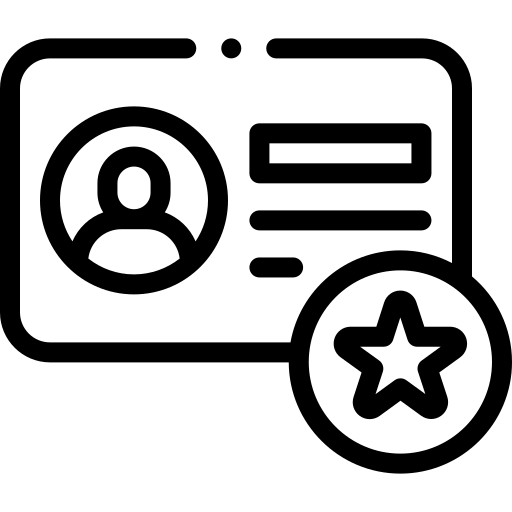 Planning for POC
01
03
04
02
Current Traction
Data gathering &
Development
Finish POC & 
Reaching investors
MVP
What we’ve done so far?
One Pager
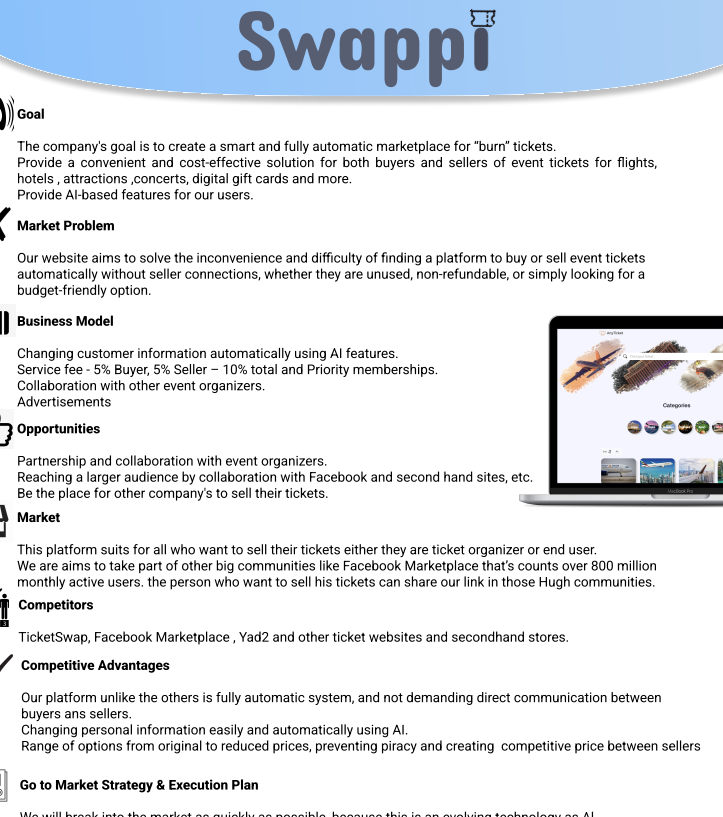 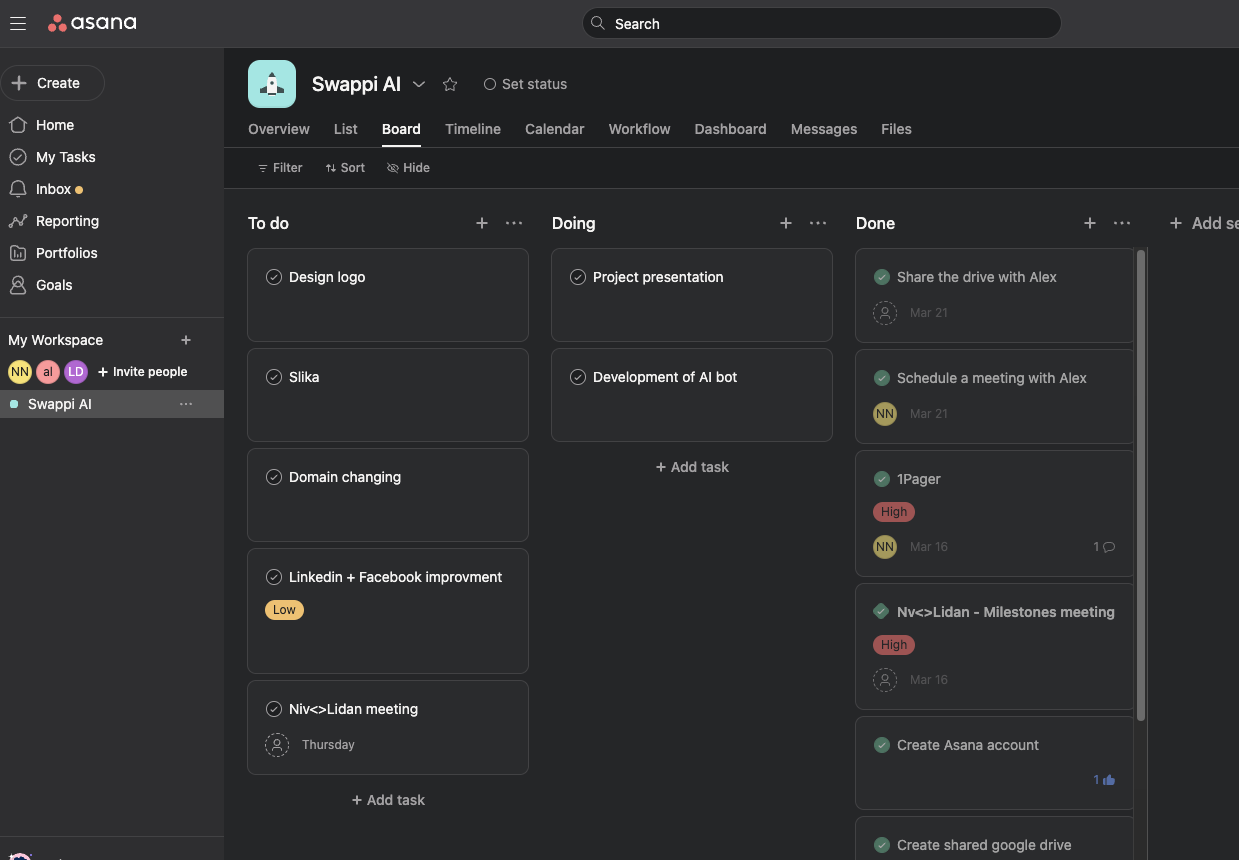 Customer journey
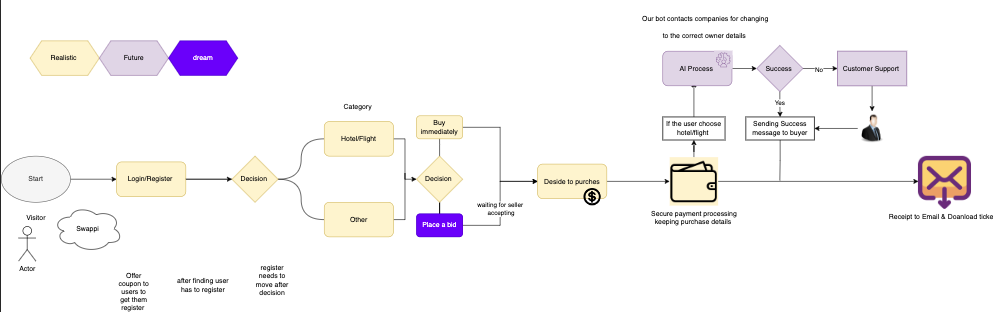 User-Buyer
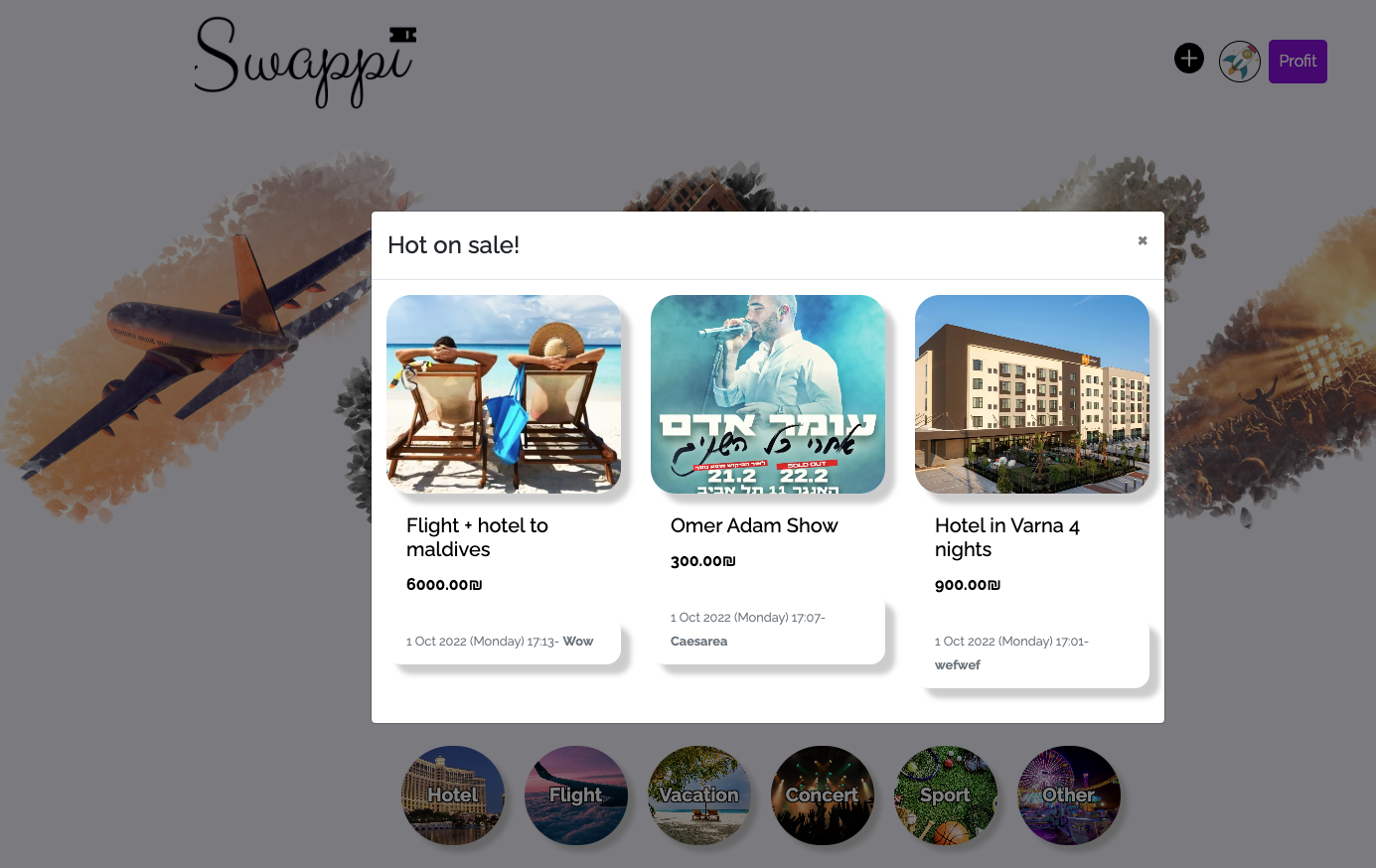 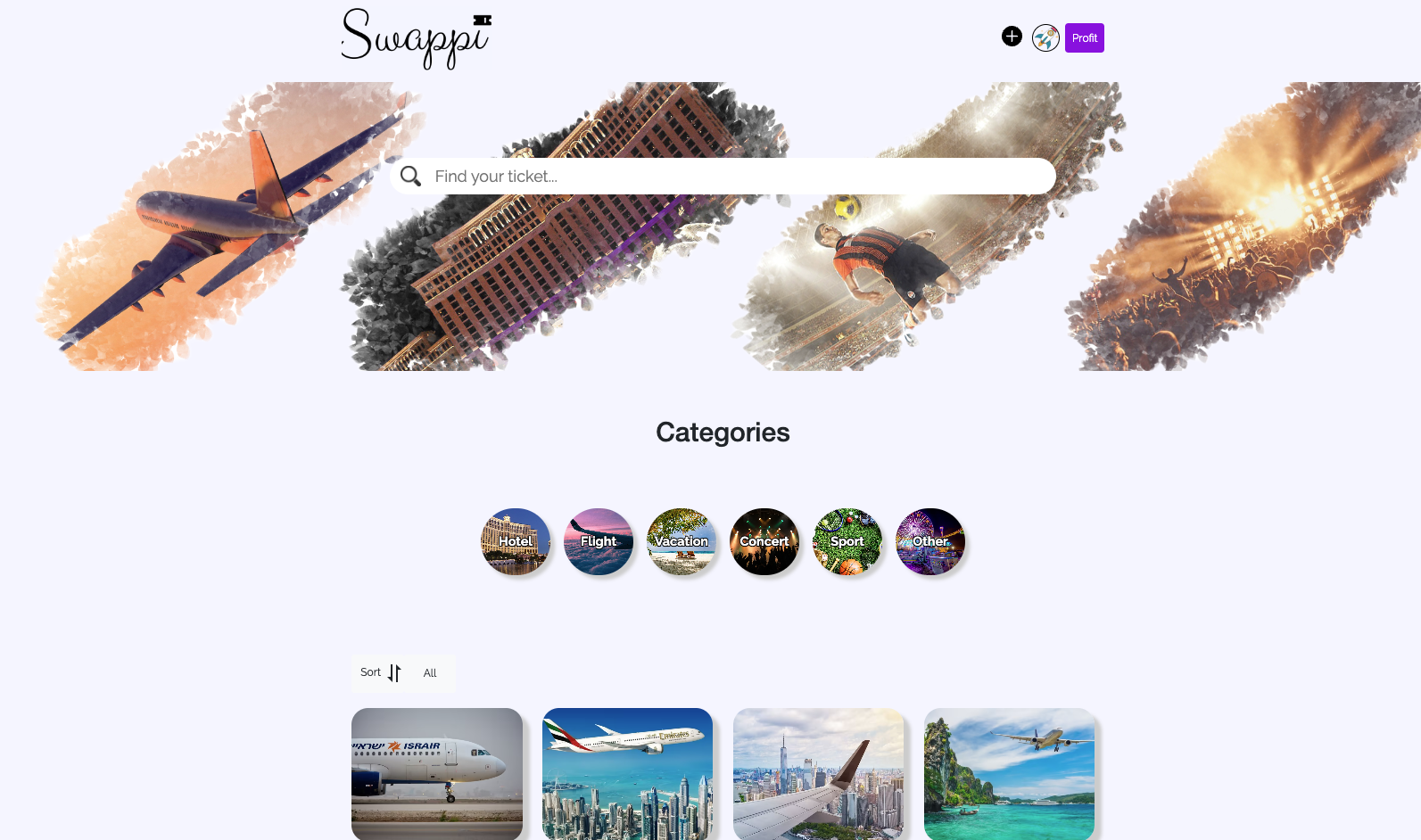 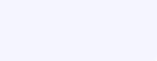 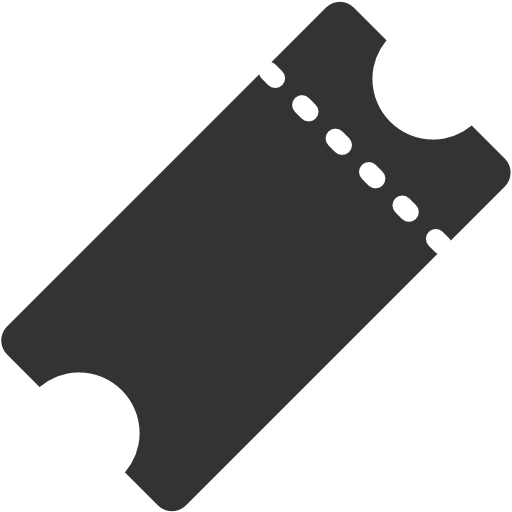 Swappi AI
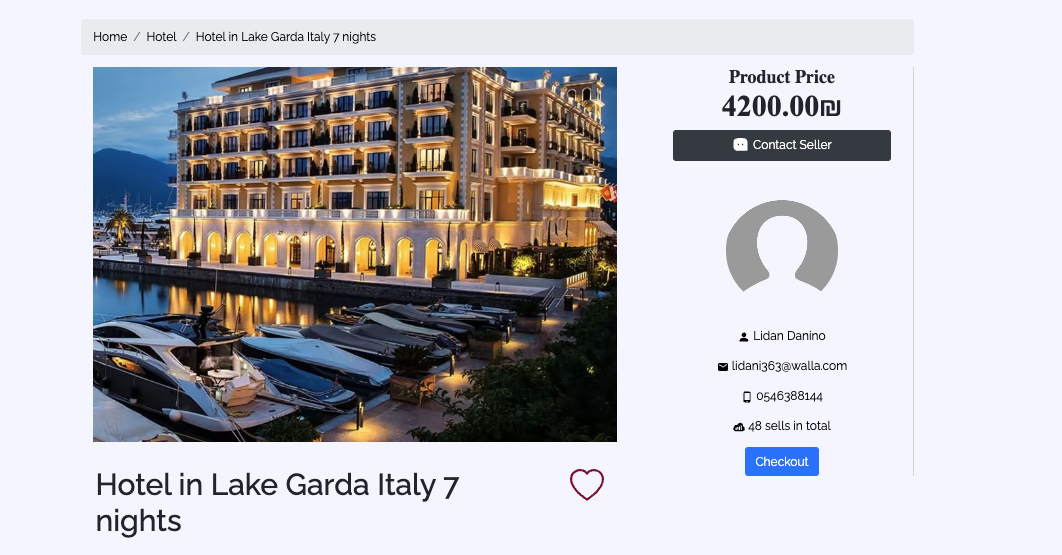 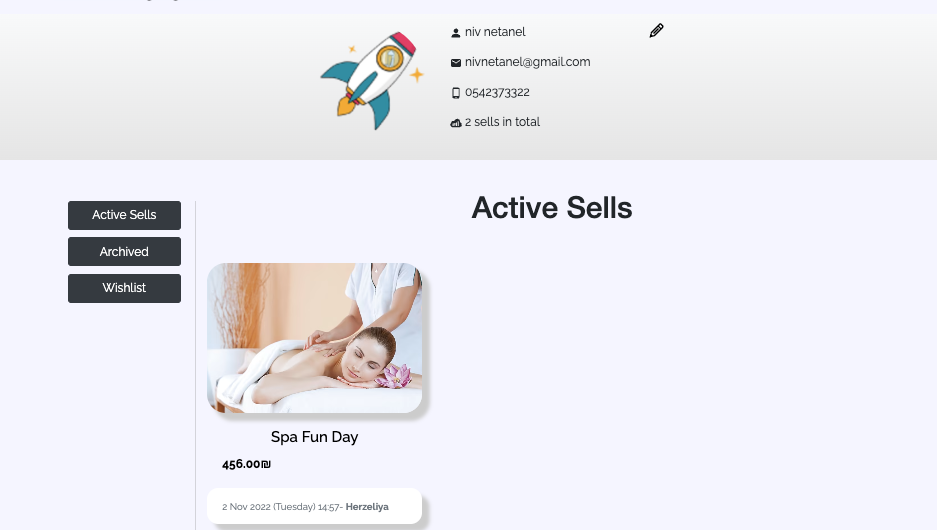 Thank You
Swappi AI
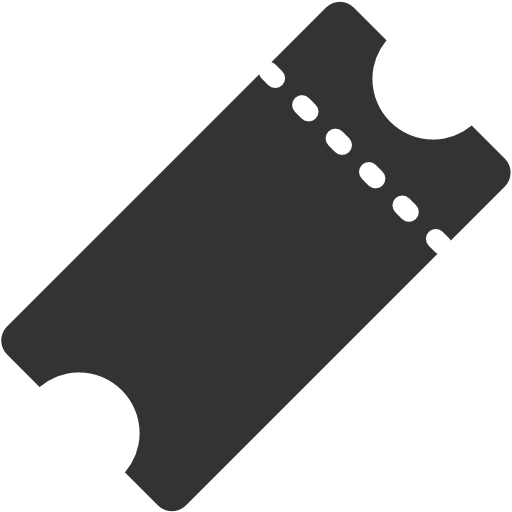 © 2023 Swappi AI, Israel. All rights reserved.
Contact Us
We would love to hear from you
Lidan Danino, +972-546-388142.
Lidan05463@gmail.com.

Niv Netanel, +972-542-373322.
Nivnetanel@gmail.com.

https://swaappi.netlify.app/
Go to market strategy
01
Investors
We will break into the market as quickly as possible because this is an evolving technology as Al.
In the first stage, meet investors and  at the same time we’ll aim at social media marketplaces because it has the highest percentage of users.
Massive advertisement and we look forward to expanding beyond social media.
social media
 marketplaces
02
03
Massive advertisement
Market
Count’s over 800m monthly active users
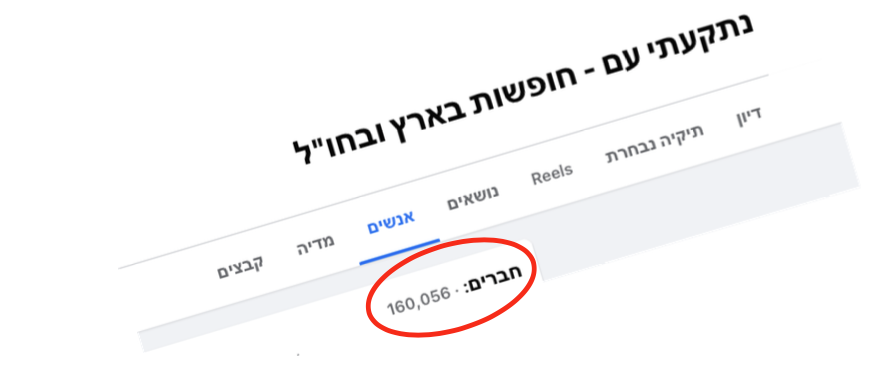 01. Facebook Marketplace
03. Global market
02. Tickets organizers